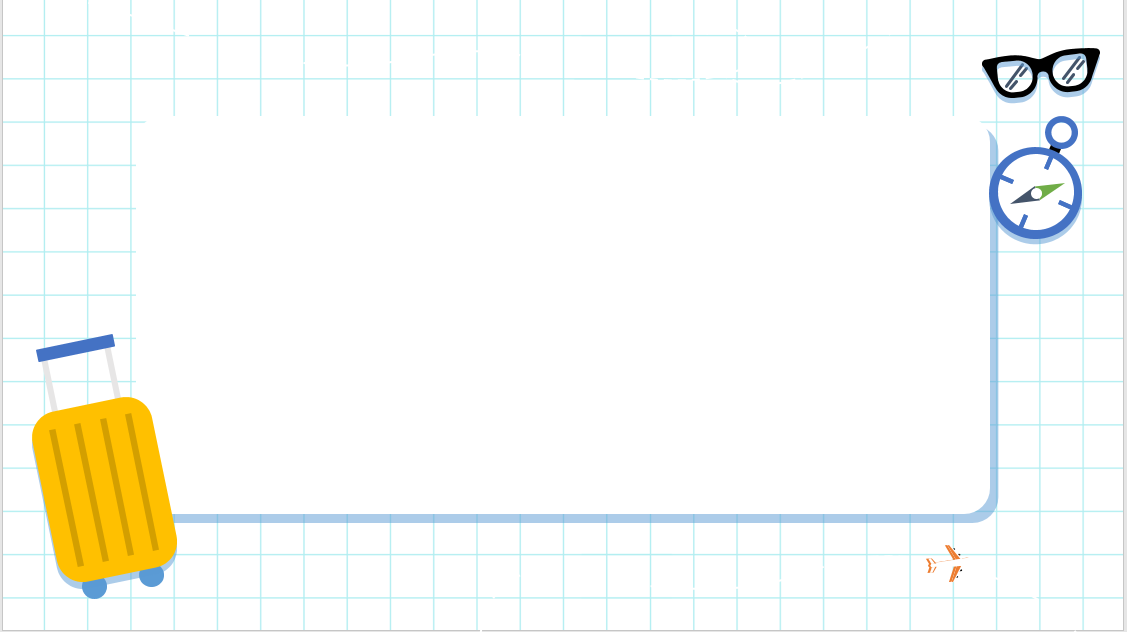 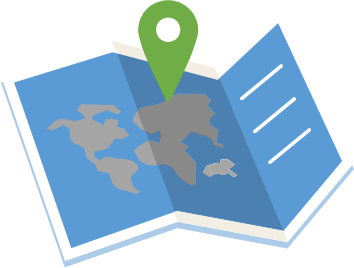 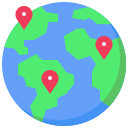 Chào mừng các con đến với buổi học ngày hôm nay
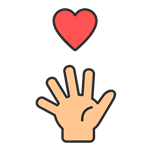 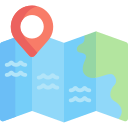 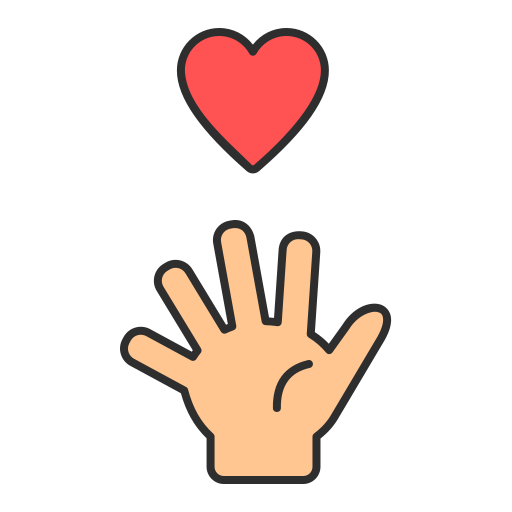 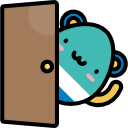 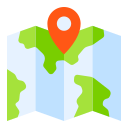 Địa lí & Lịch sử lớp 4
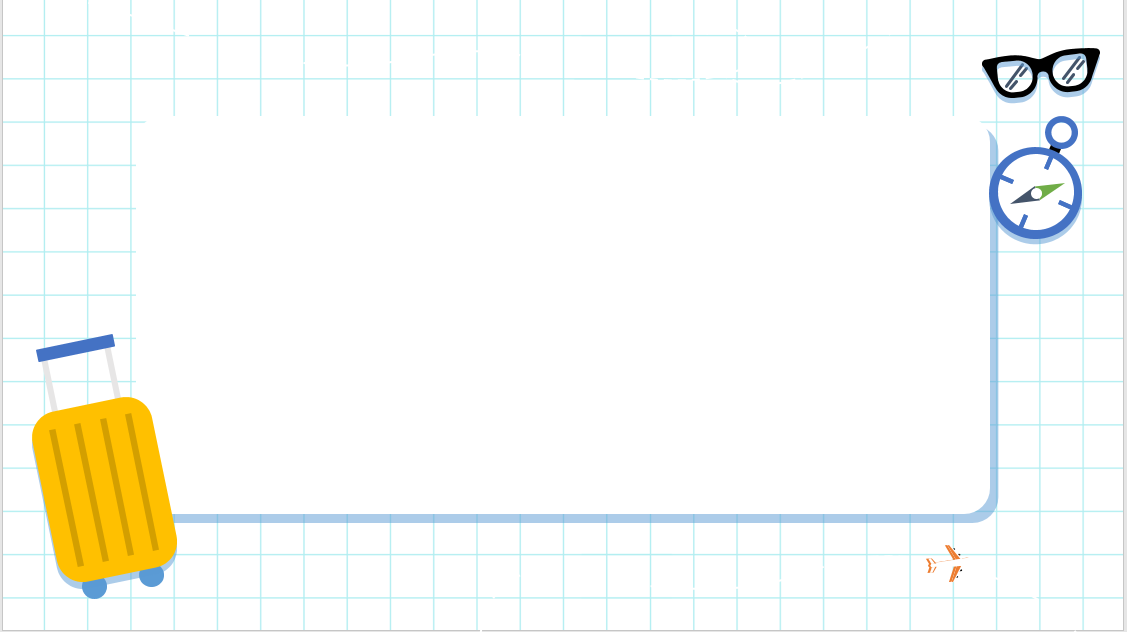 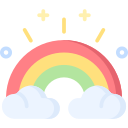 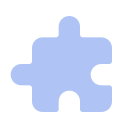 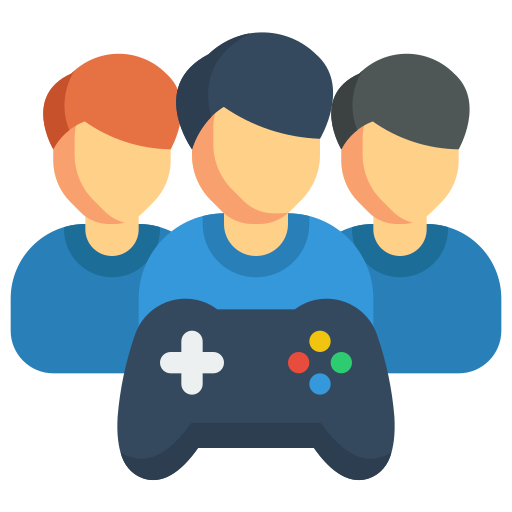 Trò chơiMảnh ghép bí ẩn
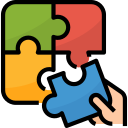 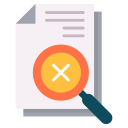 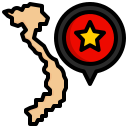 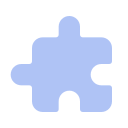 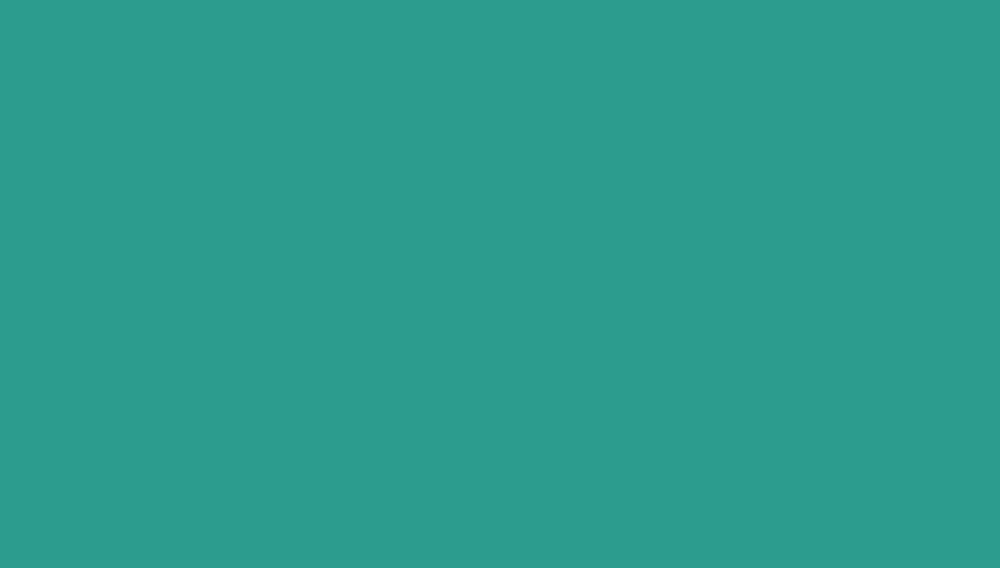 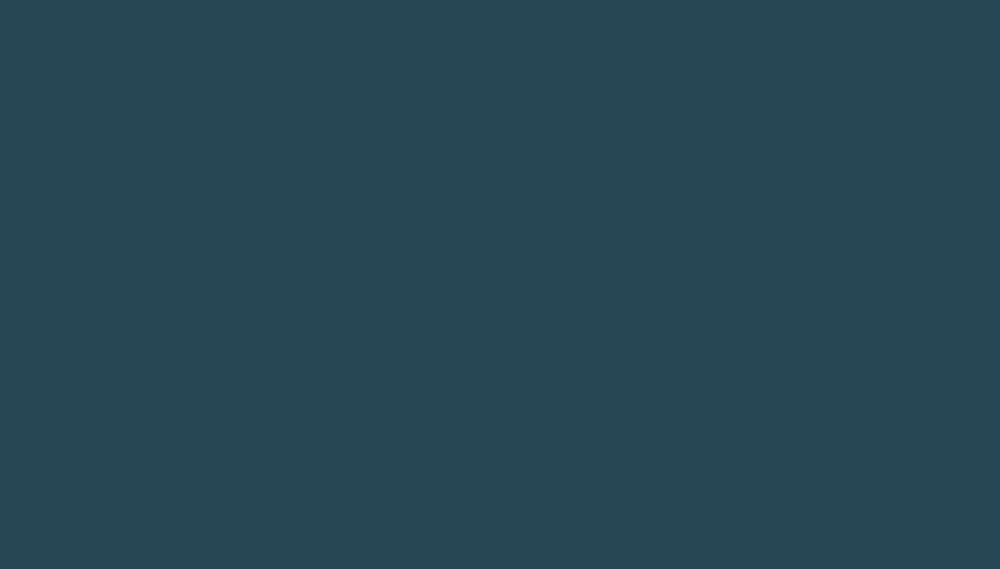 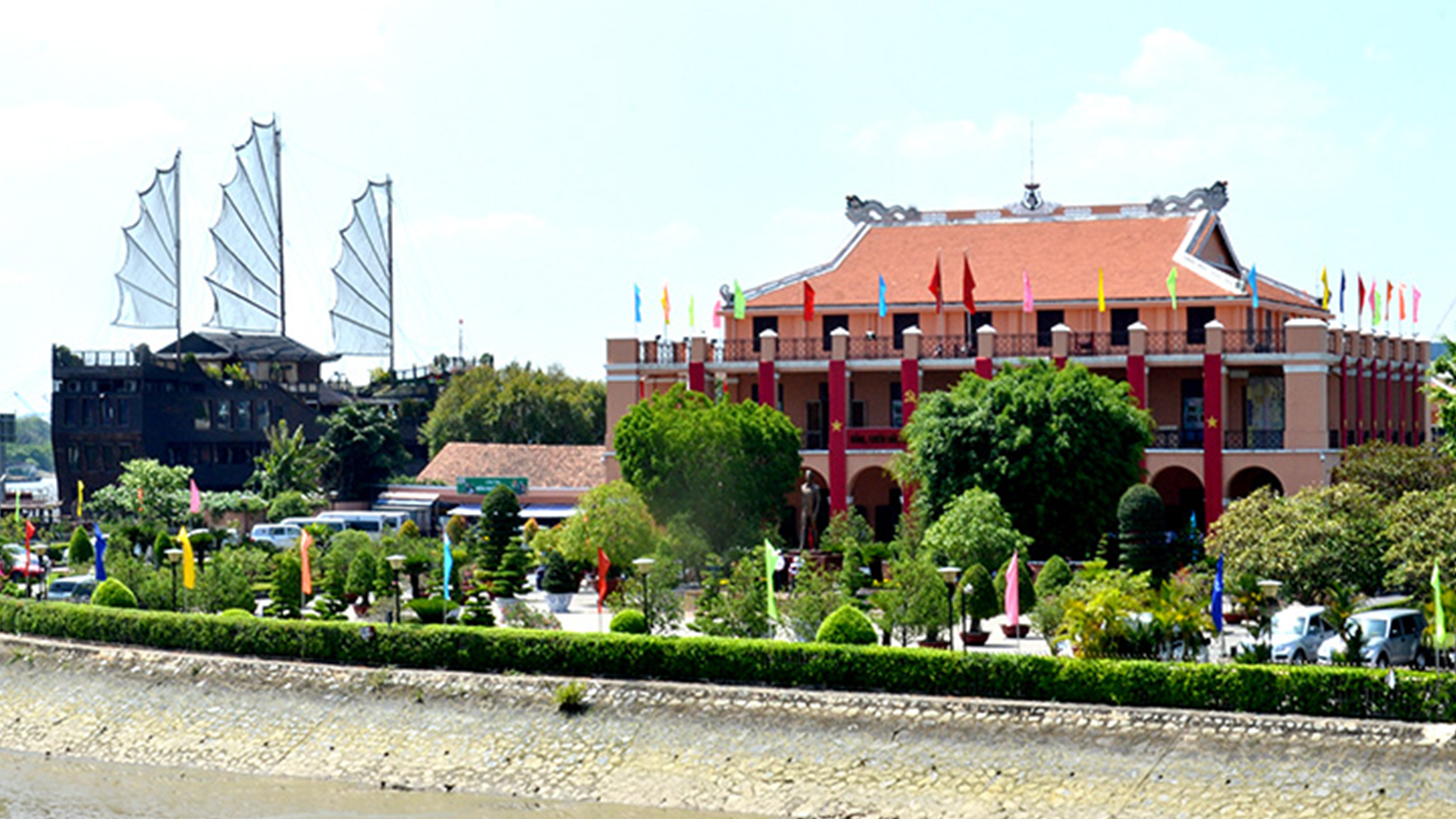 1
2
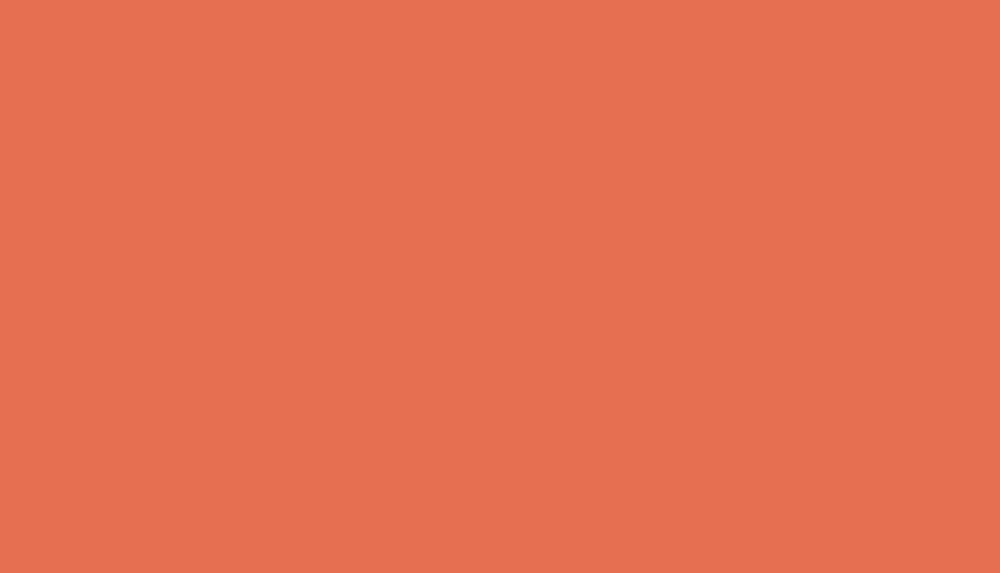 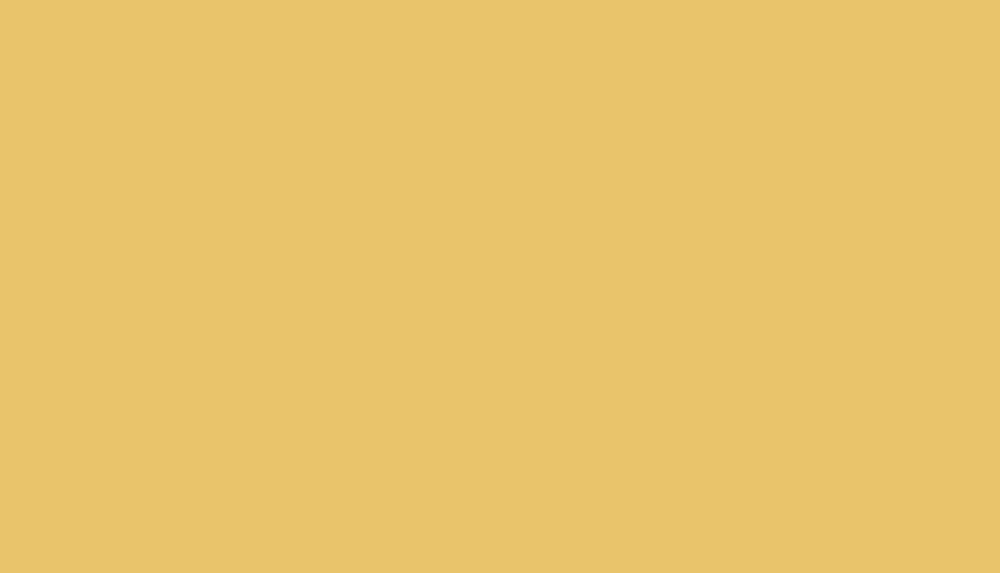 3
4
Điều kiện thuận lợi để đồng bằng Nam Bộ trở thành vùng công nghiệp phát triển mạnh nhất nước ta là:
1
A. Có nguồn nguyên liệu và lao động
B. Được đầu tư xây dựng nhiều nhà máy
C. Cả 2 ý trên
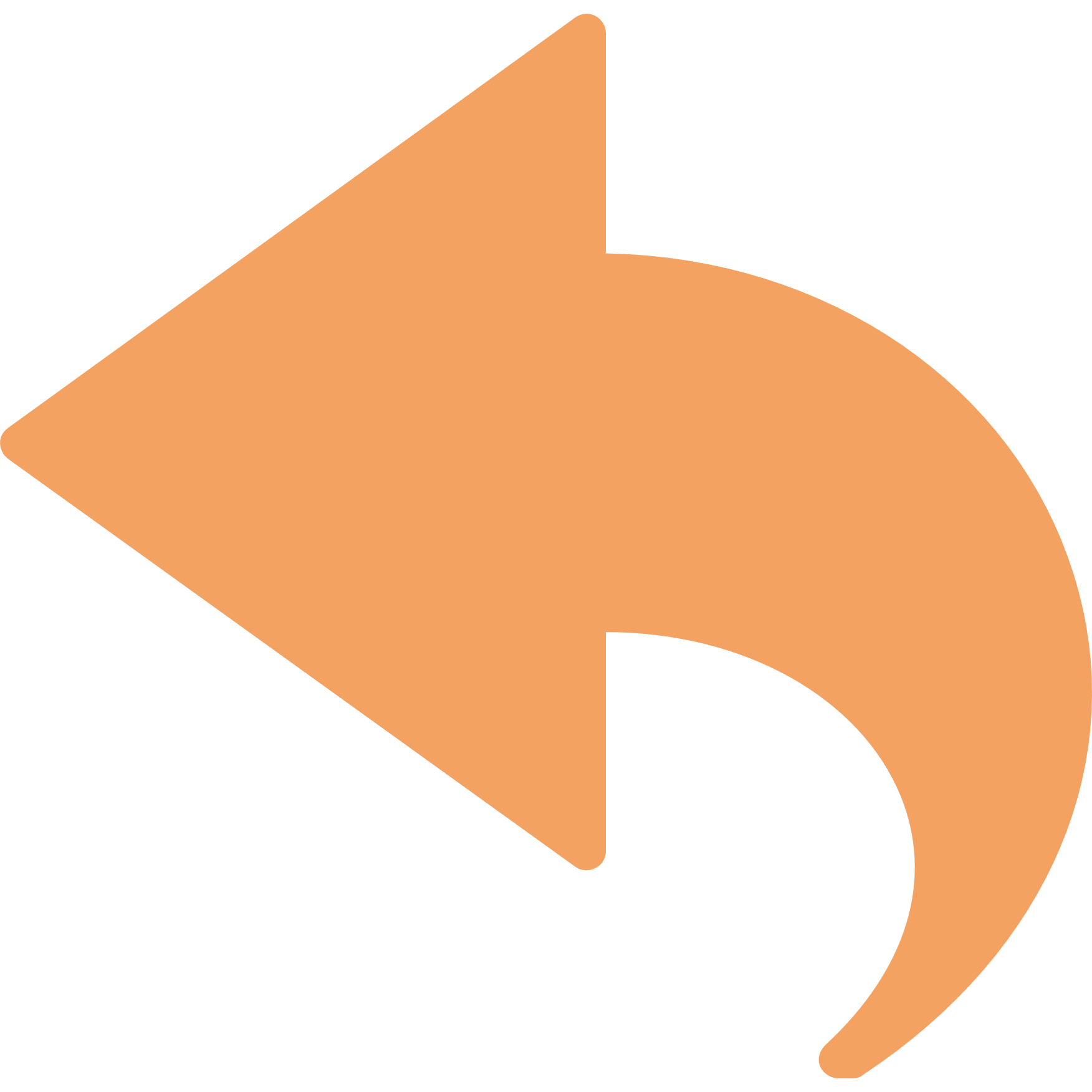 2
Các ngành công nghiệp nổi tiếng ở đồng bằng Nam Bộ?
Khai thác dầu khí, chế biến lương thực, thực phẩm hóa chất, cơ khí, dệt may
B. Khai thác dầu khí, khai thác than, chế biến cà phê, đóng tàu
C. Chế biến lương thực, thực phẩm, dệt may, khai thác than, đóng tàu
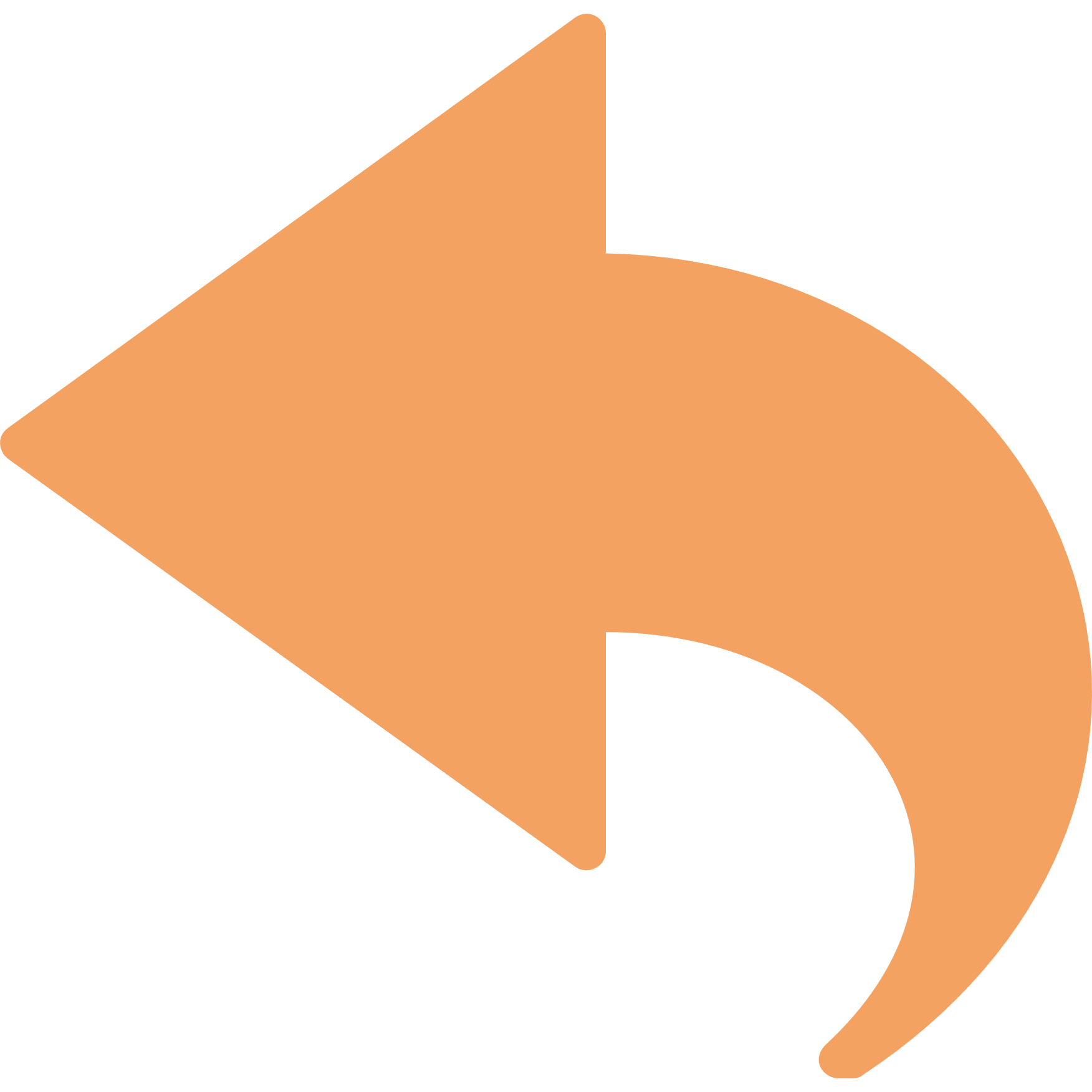 3
Một số hoạt động sản xuất chủ yếu của người dân ở đồng bằng Nam Bộ?
A. Trồng nhiều lúa gạo, cây ăn quả
B. Nuôi trồng và chế biến thủy sản
C. Sản xuất công nghiệp mạnh nhất nước ta
D. Cả 3 ý trên
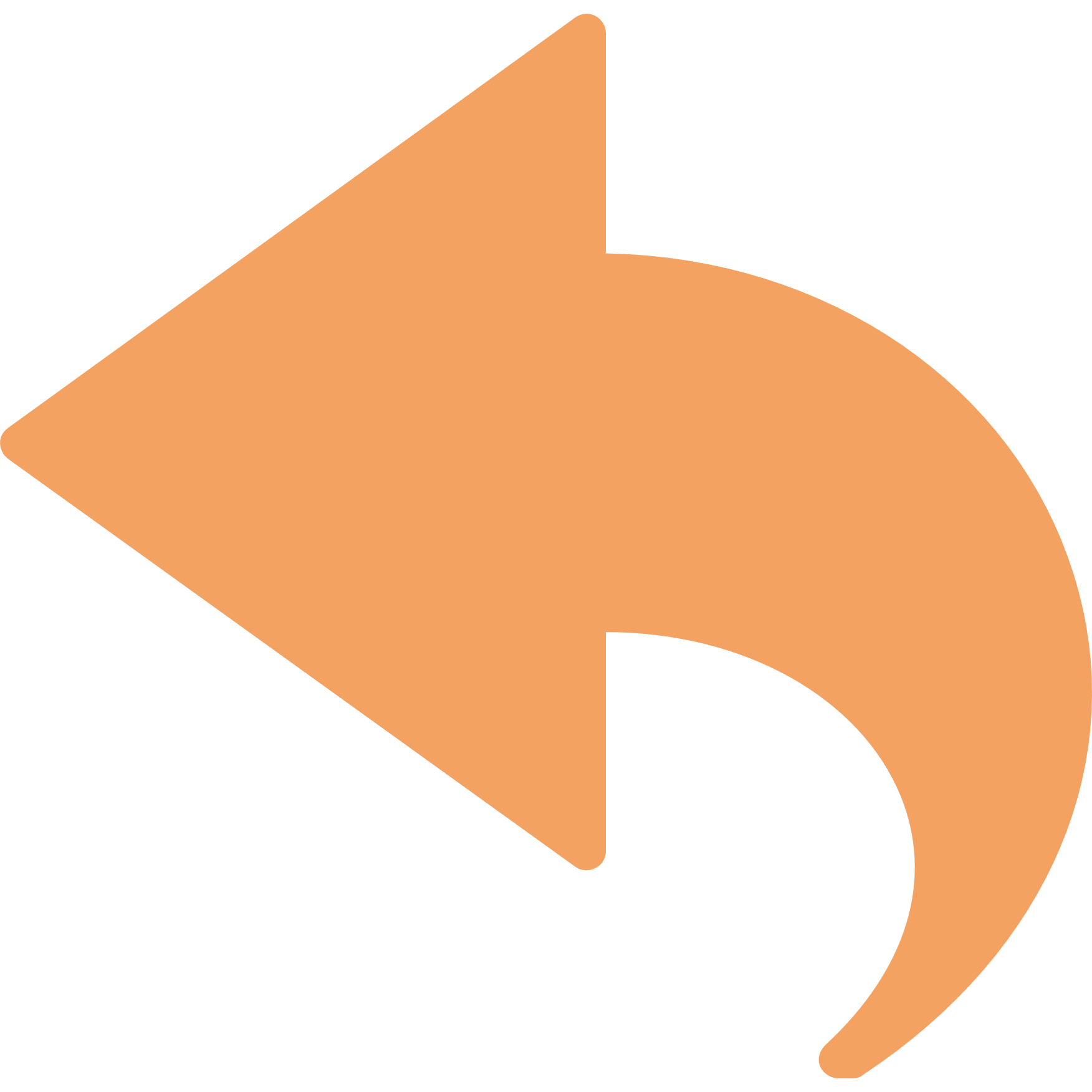 4
Nét đọc đáo của đồng bằng Nam Bộ?
A. Lễ tế thần cá Ông (cá voi)
B. Chợ nổi trên sông
C. Lễ hội cồng chiêng
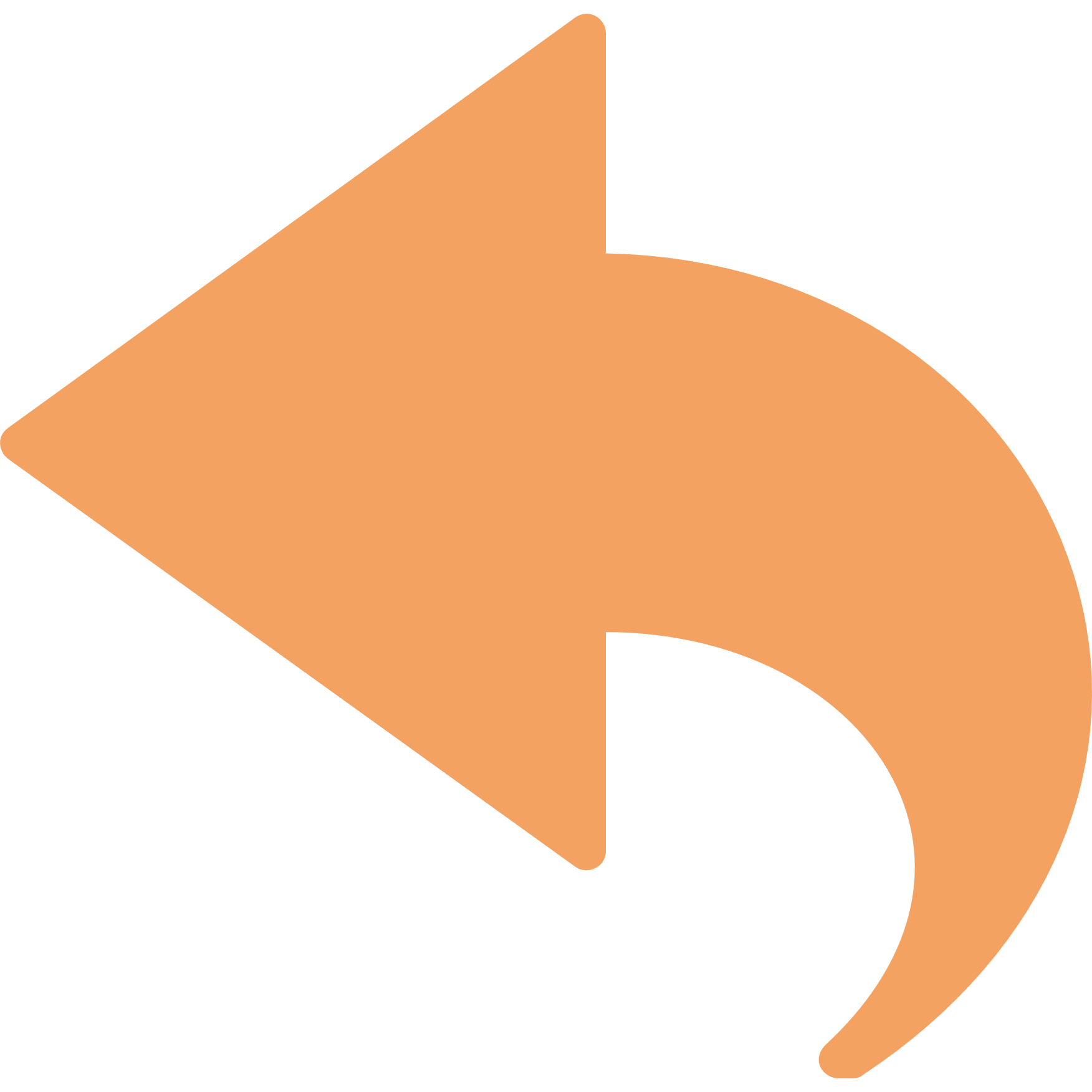 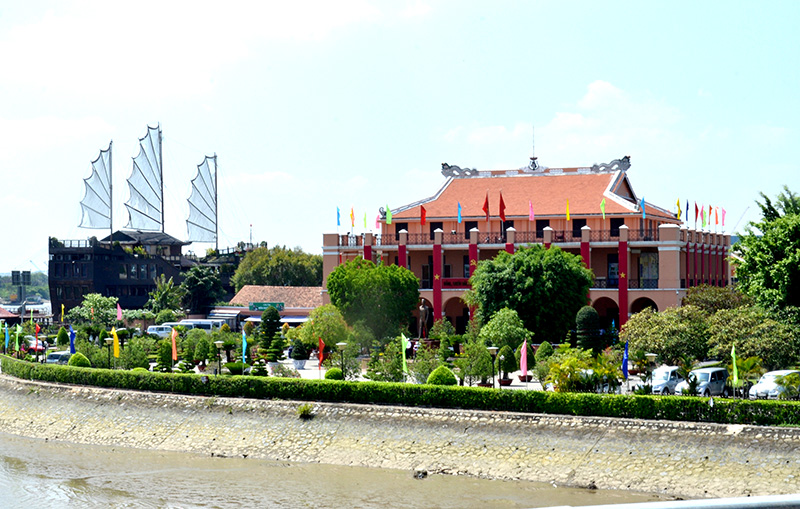 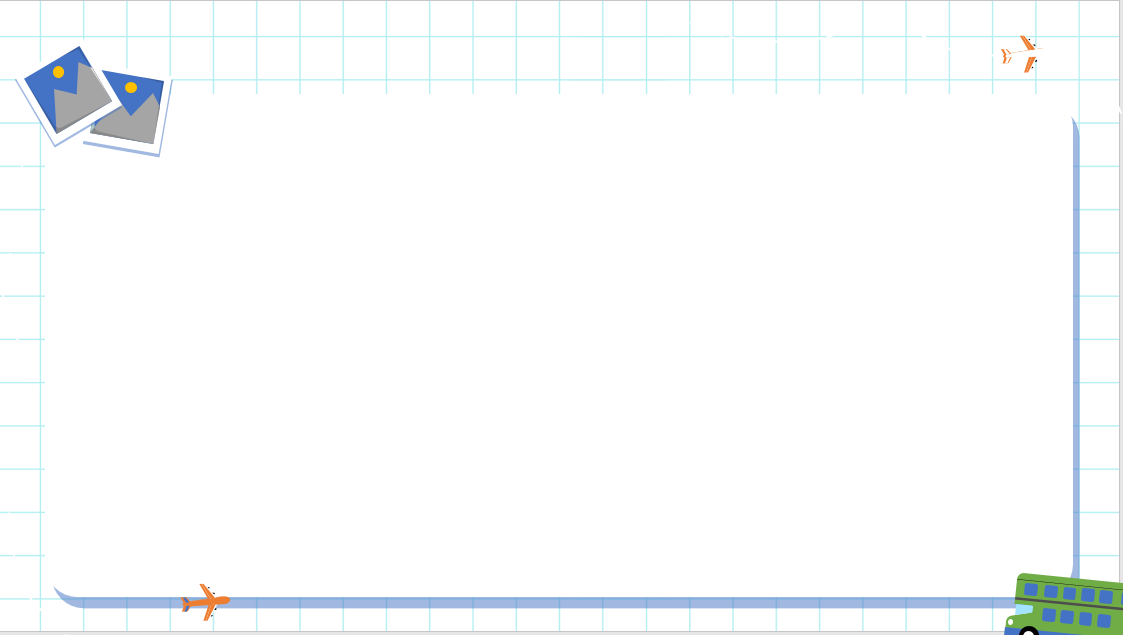 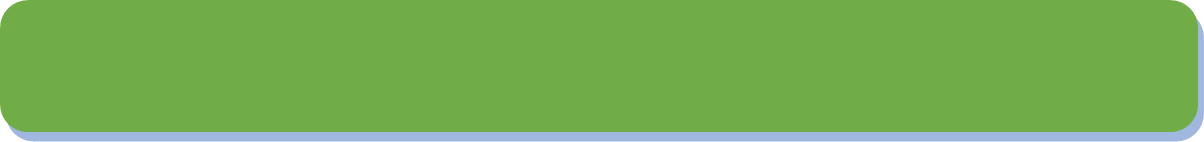 Thứ 3 ngày 27 tháng 9 năm 2022
Bài 21: Thành phố Hồ Chí Minh (tiết 1)
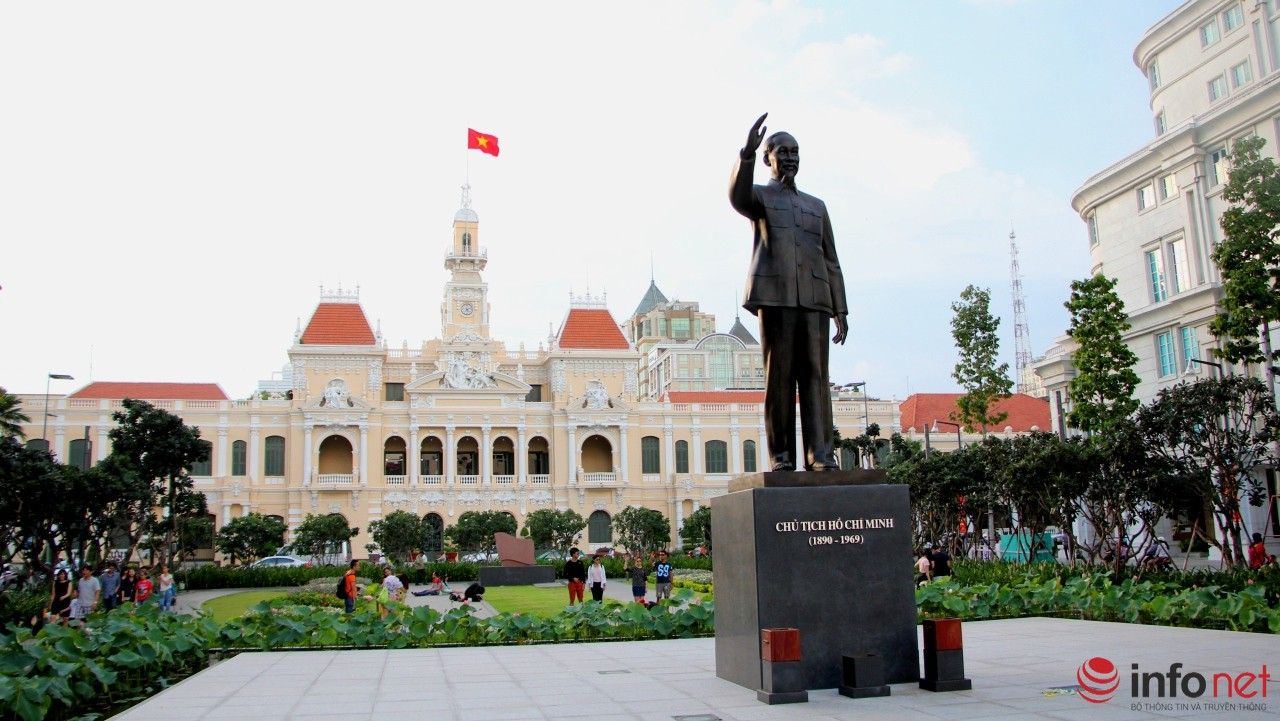 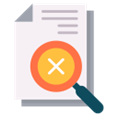 Khám phá
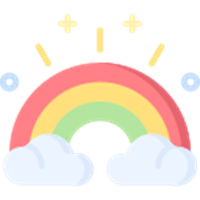 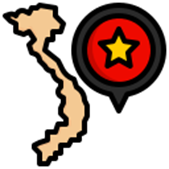 Hoạt động 1: Xác định vị trí địa lí Thành phố Hồ Chí Minh
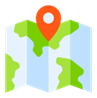 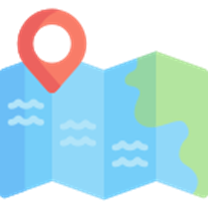 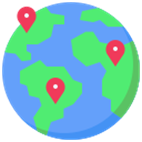 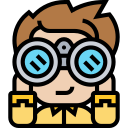 Quan sát bản đồ
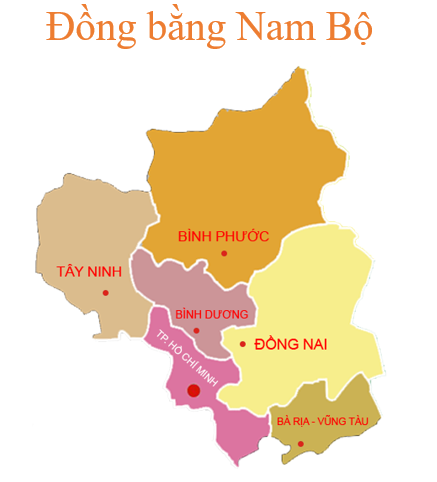 Thành phố Hồ Chí Minh
Bản đồ đất nước Việt Nam
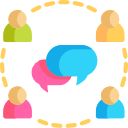 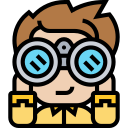 Quan sát bản đồ
1. Xác định vị trí của Thành phố Hồ Chí Minh trên lược đồ
2. Thành phố Hồ Chí Minh nằm bên cạnh con sông nào?
3. Thành phố Hồ Chí Minh tiếp giáp với những tỉnh thành nào?
Nằm ở đồng bằng Nam Bộ,   
        bên cạnh sông Sài Gòn
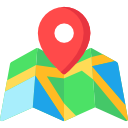 Thành phố Hồ Chí Minh
Phía Bắc: giáp tỉnh Bình Dương
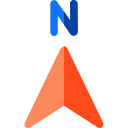 Phía Đông: giáp tỉnh Đồng Nai, Bà Rịa- Vũng Tàu
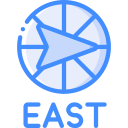 Tiếp giáp với biển Đông và 6 tỉnh
Phía Tây: giáp tỉnh Tây Ninh, Long An, Tiền Giang.
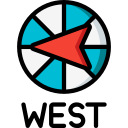 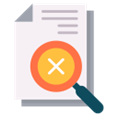 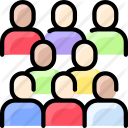 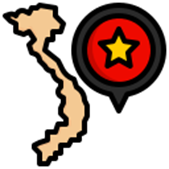 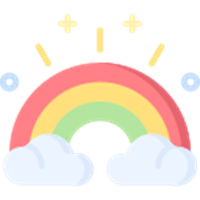 Hoạt động 2: Đặc điểm tiêu biểu của TP. Hồ Chí Minh
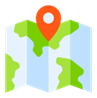 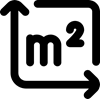 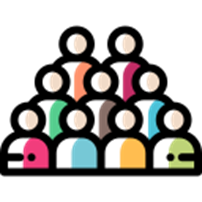 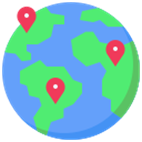 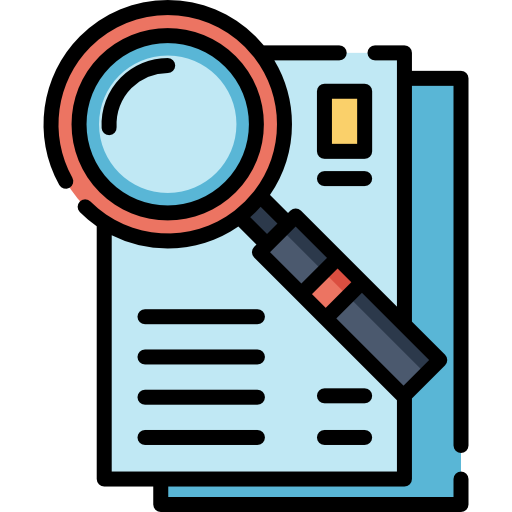 Quan sát bảng số liệu
Số liệu diện tích, dân số năm 2021
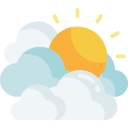 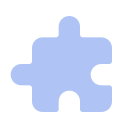 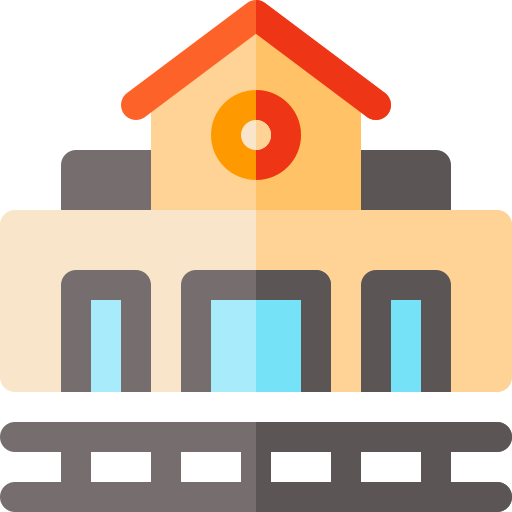 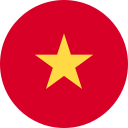 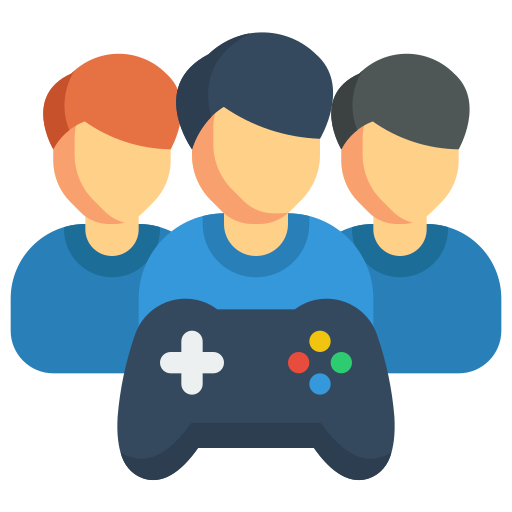 Trò chơiAi nhanh ai đúng
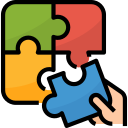 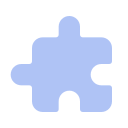 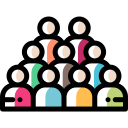 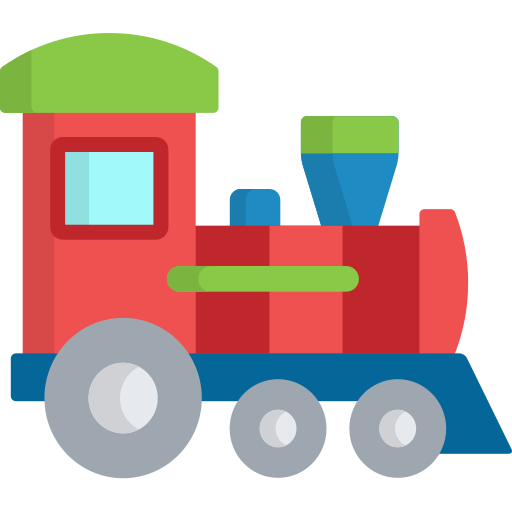 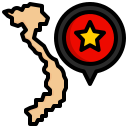 (Bảng số liệu diện tích, dân số năm 2021)
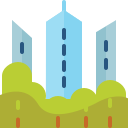 Là thành phố trực thuộc trung ương
Thành phố Hồ Chí Minh
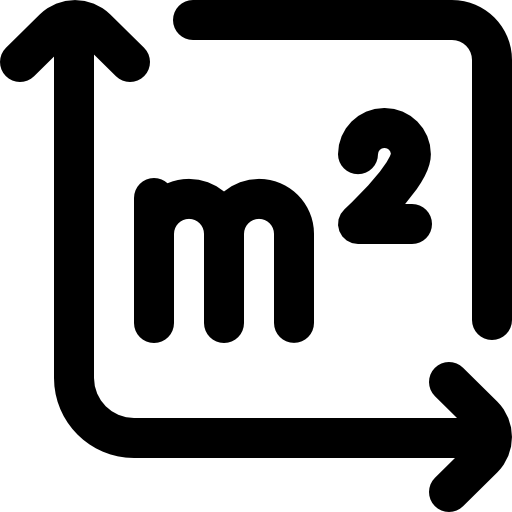 Đứng thứ 2 về diện tích
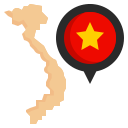 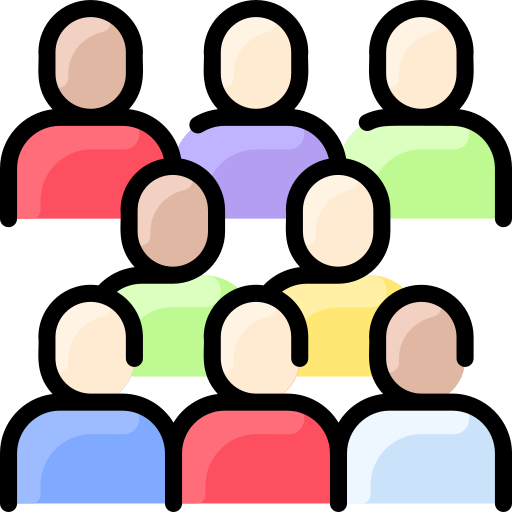 Dân số đông nhất nước ta
* Diện tích
 3358,9
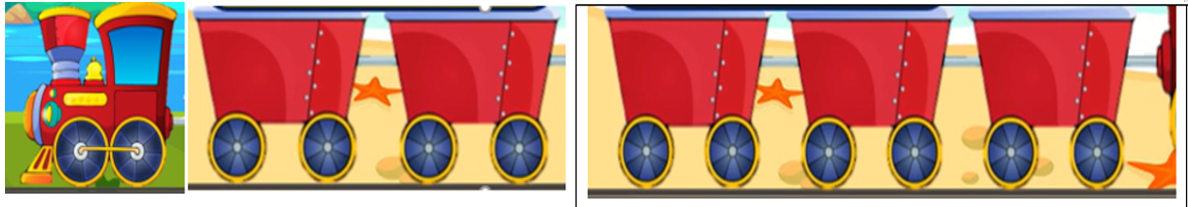 TP. Hồ Chí Minh
2061
Hà Nội
 3358,9
Hải Phòng
1561,8
Đà Nẵng
1284,9
Cần Thơ
1439,2
* Dân số
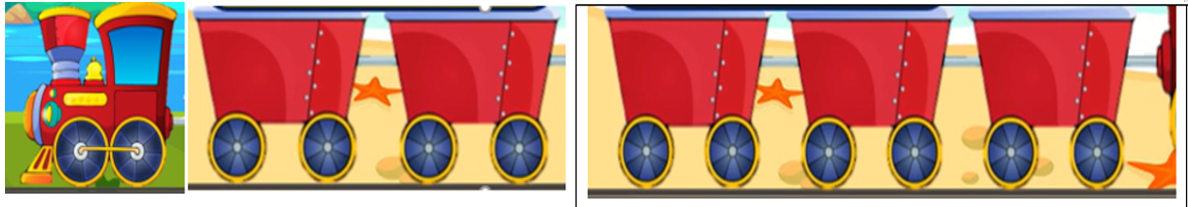 TP. Hồ Chí Minh
9.411.805
Hải Phòng
2.069.110
Hà Nội
8.418.883
Đà Nẵng
1.191.381
Cần Thơ
1.244.736
*Diện tích
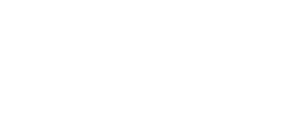 Hải Phòng
1561,8
Hà Nội
 3358,9
Hà Nội
 3358,9
Đà Nẵng
1284,9
Hà Nội
 3358,9
Cần Thơ
1439,2
Hà  3358,9
Hà Nội
 3358,9
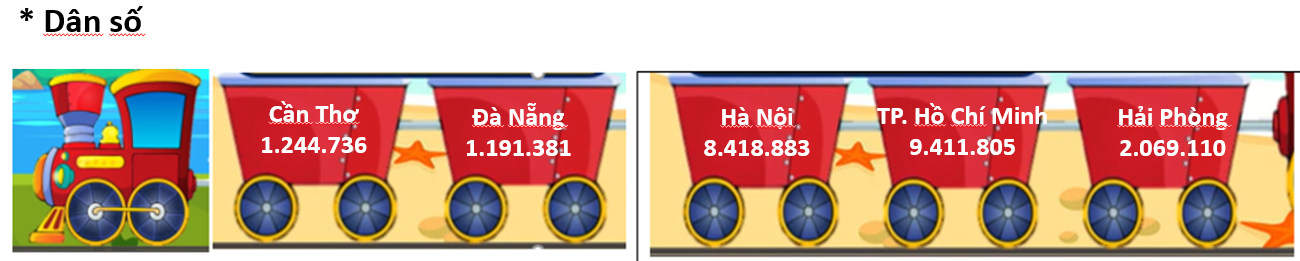 Thực hành
VẼ SƠ ĐỒ TƯ DUY 
TÌM HIỂU KINH TẾ, VĂN HÓA, GIÁO DỤC
Làm việc nhóm
Nhóm 1: Kinh tế 
Nhóm 2: Văn hóa 
Nhóm 3: Khoa học, giáo dục
Là trung tâm công nghiệp lớn của Việt Nam
KINH TẾ
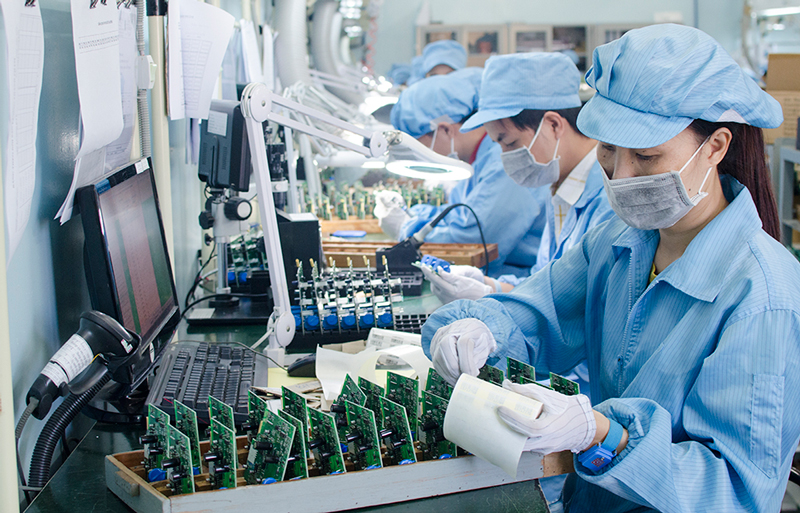 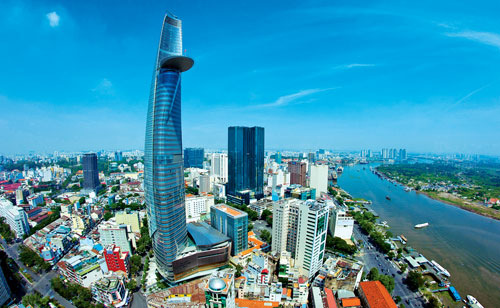 Là trung tâm công nghiệp lớn của Việt Nam
Thương mại phát triển
KINH TẾ
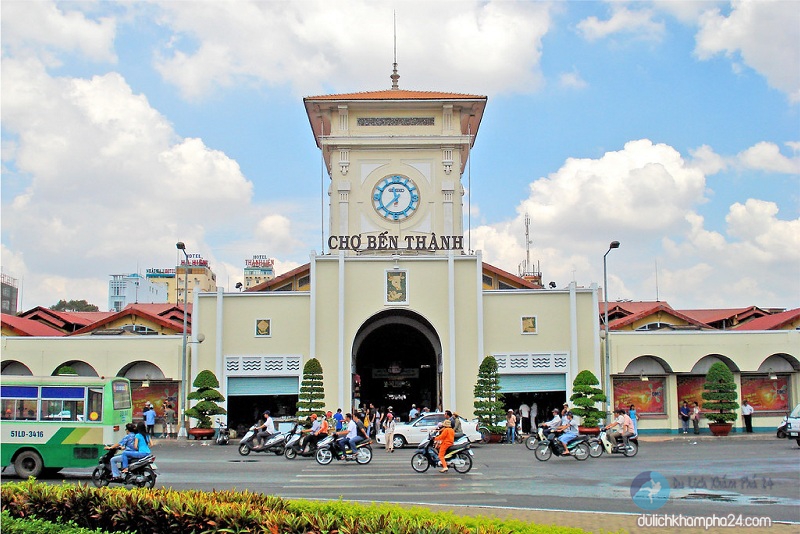 Là trung tâm công nghiệp lớn của Việt Nam
Thương mại phát triển
Cảng biển, sân bay lớn nhất cả nước.
KINH TẾ
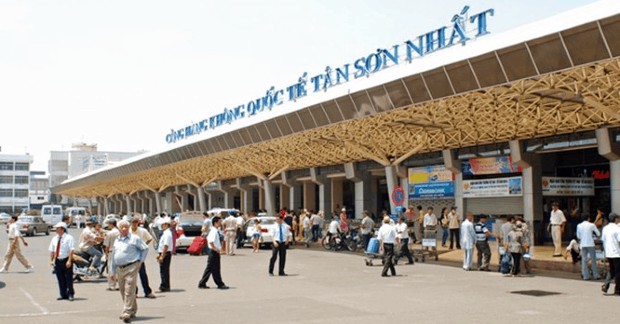 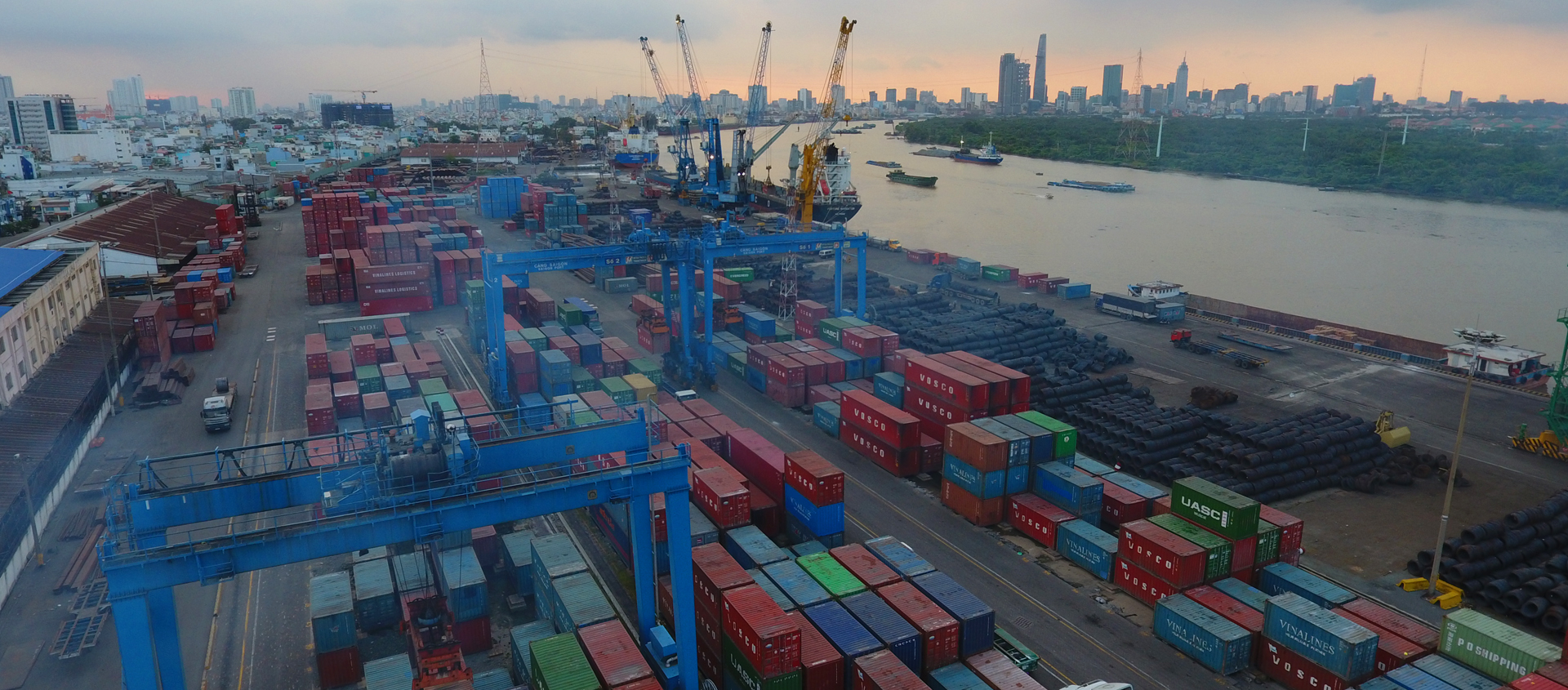 Văn hóa
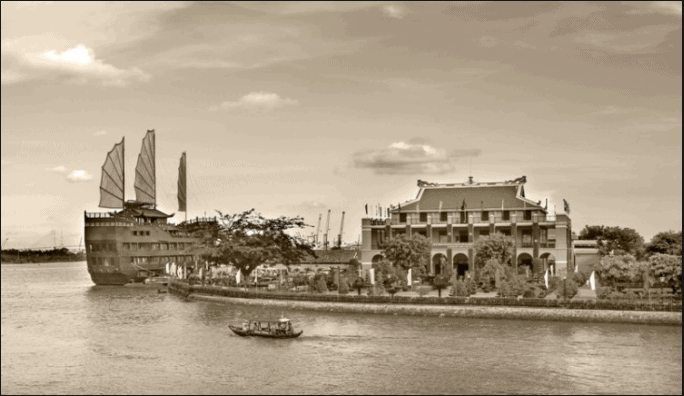 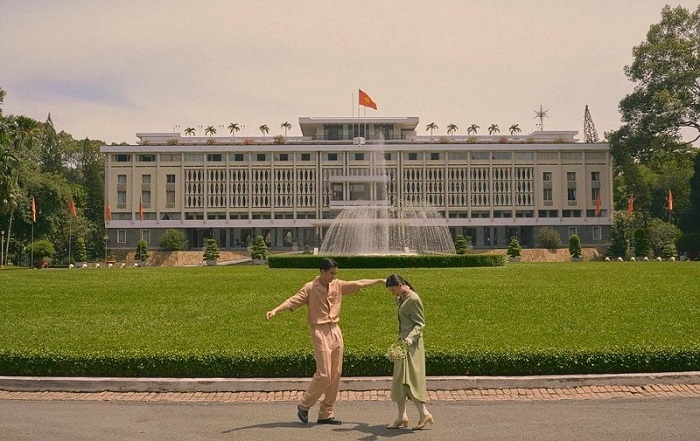 Khoa học, Giáo dục
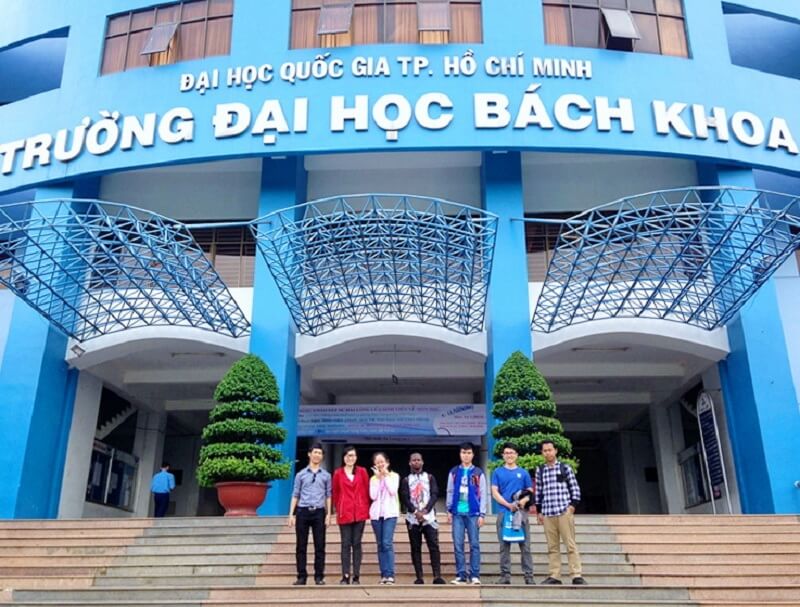 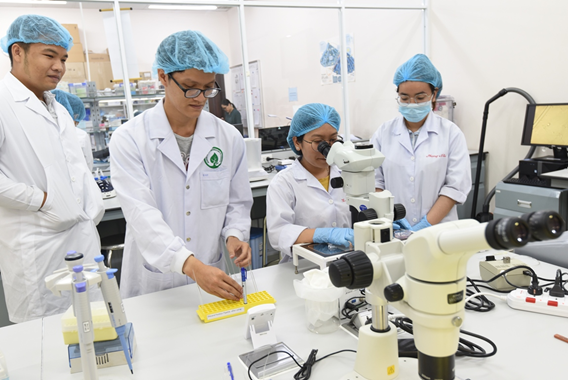 Paris
Rome
Mercury is the closest planet to the Sun and the smallest one in the Solar System—it’s only a bit larger than the Moon
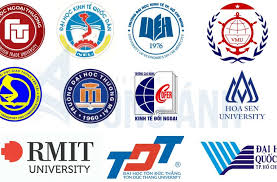 TP Hồ Chí Minh là trung tâm kinh tế, văn hóa, giáo dục quan trọng của nước ta.
HƯỚNG DẪN VIÊN DU LỊCH NHÍ
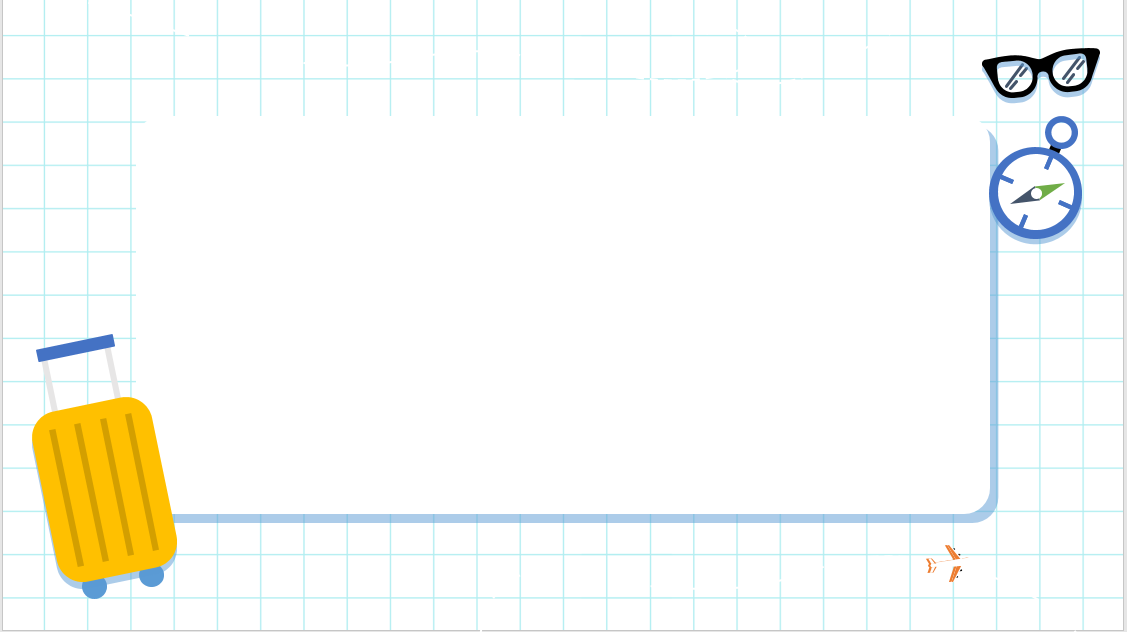 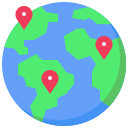 Hẹn gặp lại các con vào những tiết học sau
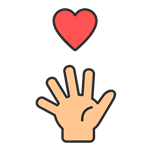 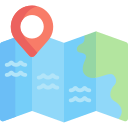 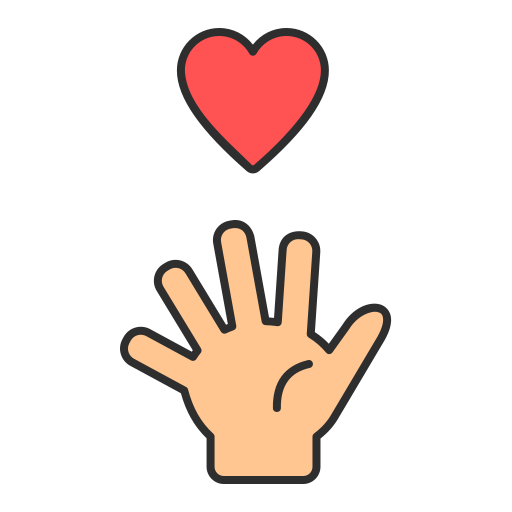 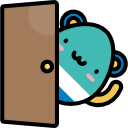 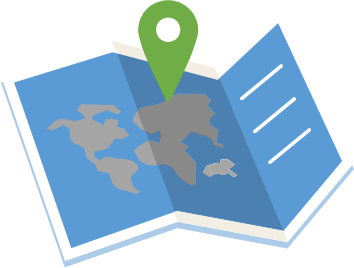 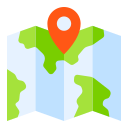